Figure 1. Characteristics of the speech-evoked auditory brainstem response. (Top) The complex stimulus [da] (gray) ...
Cereb Cortex, Volume 25, Issue 6, June 2015, Pages 1415–1426, https://doi.org/10.1093/cercor/bht311
The content of this slide may be subject to copyright: please see the slide notes for details.
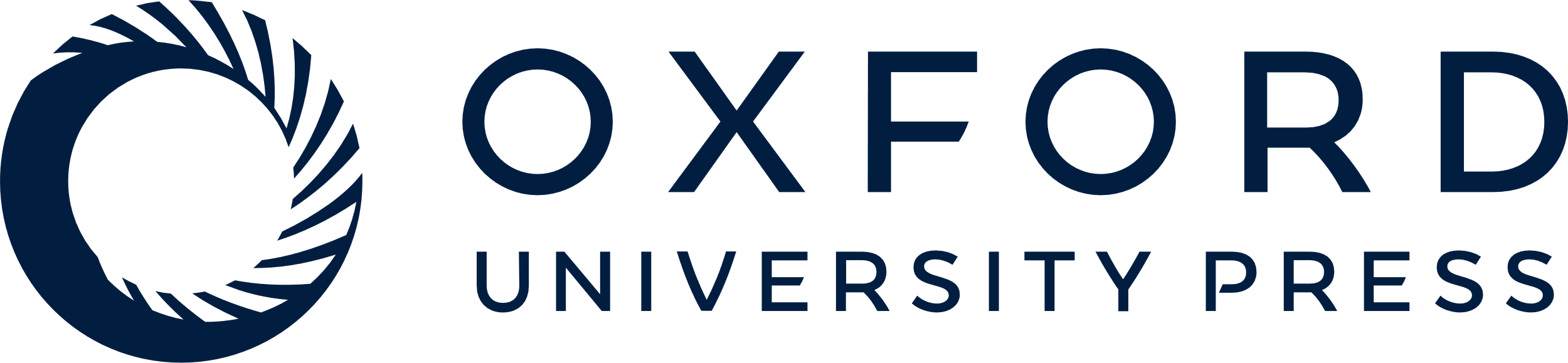 [Speaker Notes: Figure 1. Characteristics of the speech-evoked auditory brainstem response. (Top) The complex stimulus [da] (gray) elicits a stereotyped auditory brainstem response (black) with 6 characteristic peaks (V, A, D, E, F, O). Waves V and A, which occur around 6.5 and 7.5 ms, respectively, represent the response to the onset of sound. Waves D, E, and F, which fall within the frequency-following response (FFR), occur roughly 9 ms apart. Wave O, the offset response, appears roughly 6–8 ms after the stimulus terminates. The stimulus waveform is shifted by ∼6.8 ms to maximize the visual coherence between the 2 signals in this figure. (Bottom) Frequency domain representation of the FFR (19.5–44.2 ms). Spectral amplitudes were calculated over 3 ranges of frequencies: Low (75–175), mid (175–750), and high (750–1050 Hz).


Unless provided in the caption above, the following copyright applies to the content of this slide: © The Author 2013. Published by Oxford University Press. All rights reserved. For Permissions, please e-mail: journals.permissions@oup.com]